NJII_199B Verbesserung der Aussprache
Johannes Köck
koeck@mail.muni.cz
6. Einheit
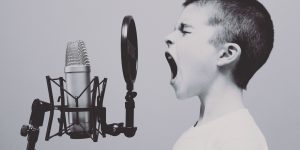 Übung  2 ATMEN
Setzen Sie sich bequem auf einen Stuhl  (hören Sie der entspannenden Musik zu)
Versuchen Sie abzuschalten, innerlich ruhig zu werden
Legen Sie die Hand auf Ihren Bauch und spüren Sie den langsamen und gleichmäßigen Atemrhytmus
Spüren Sie das leichte Senken und Heben der Bauchdecke 
Erleben Sie drei Phasen des Atmens
EINATMEN
AUSATMEN
PAUSE
Atmen und Entspannen
Lassen Sie ihre Schultern locker kreisen 
Atmen Sie ein und atmen Sie hörbar auf verschiedene Laute aus
f -f -f -f -f -f-, s-s-s-s-s-s-s
 Atemschnüffeln: 3x durch die Nase einatmen (dazwischen kleine Pause, als würden Sie an einer Blume duften)
Lippenflattern  (Schnauben eines Pferdes nachahmen)
Lippen mit dem Finger abheben
Zunge ausschütteln
Kiefer ausschütteln
Glöckchenübung (Zunge pendelt zwischen Mundwinkeln 
Kreisen des Kopfes und in verschiedenen Tonhöhen summen
Zunge ausstrecken von ganz hinten nach vorne
Nomm nomm 
Nemm nemm nemm nemm
Zungenbrecher
Ich spreche die Zungenbrecher vor und ihr sprecht mir  nach 
Wir werden schneller
Am Ende versuchen wir einen Kanon
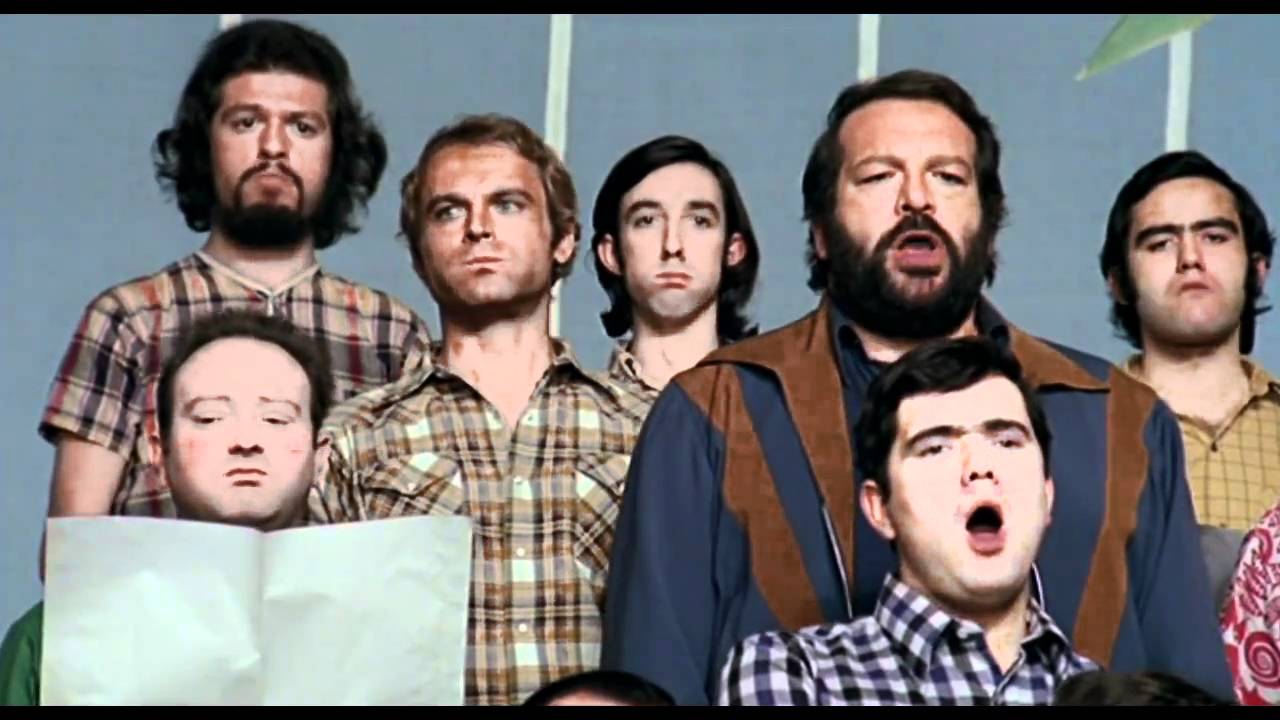 Hinter Hansens Hasenhaus hängen hundert Hasen raus, hundert Hasen hängen raus hinter Hansens Hasenhaus.
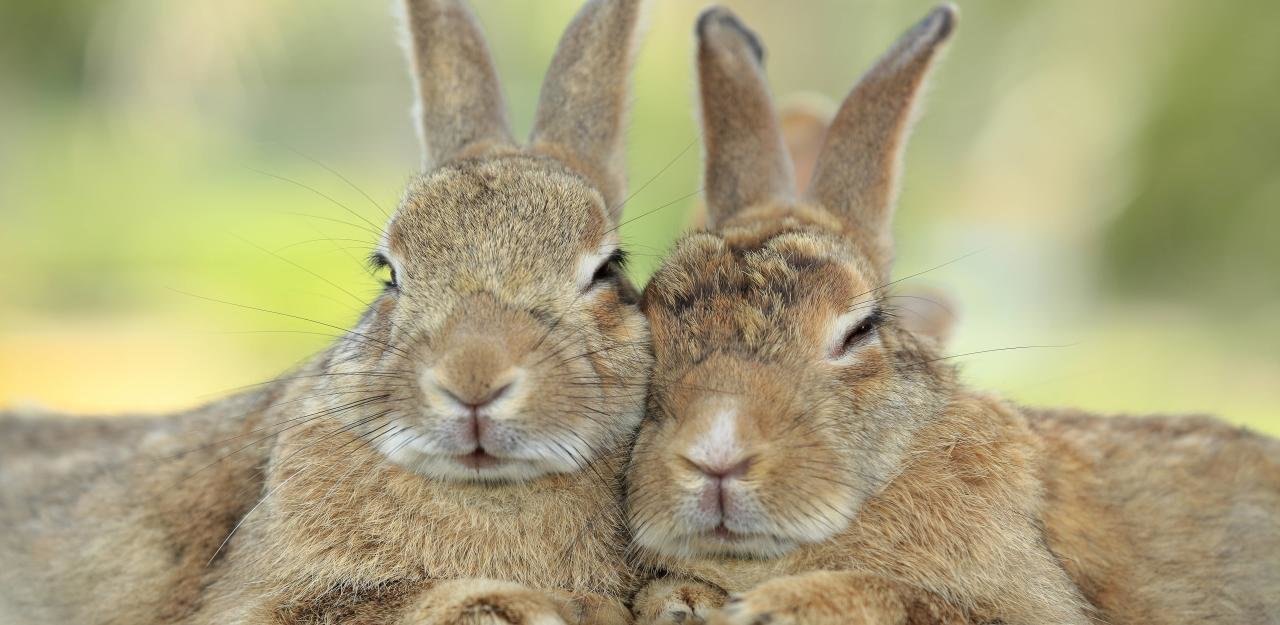 Als wir noch in der Wiege lagen gab's noch keine Liegewaagen. Jetzt kann man in den Waagen liegen und sich in allen Lagen wiegen.
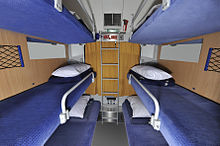 Brautkleid bleibt Brautkleid und Blaukraut bleibt Blaukraut.
(Wer kann es am Schnellsten sprechen?)
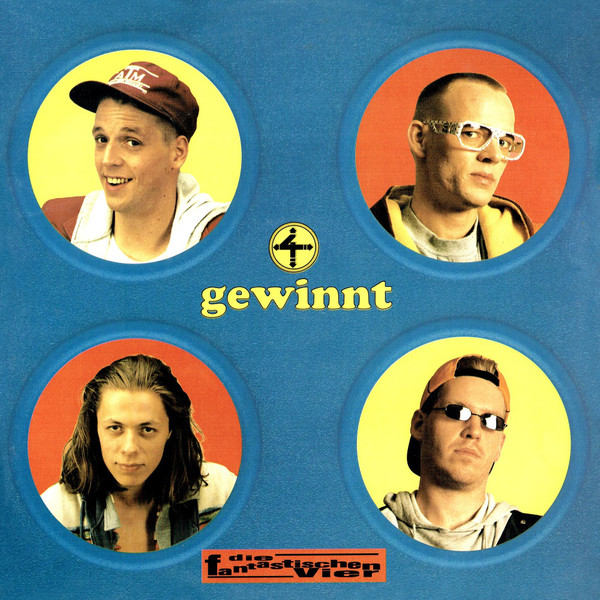 https://www.youtube.com/watch?v=fxaE02Ka9VU
Chinesisches Schüsselchen, chinesisches Schüsselchen, chinesisches Schüsselchen.
Als Anna abends aß, aß Anna abends Ananas.
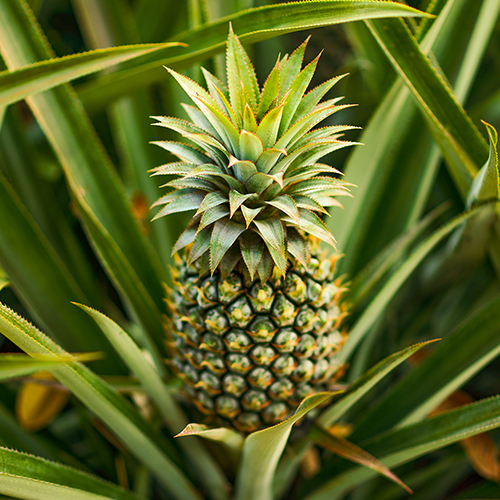 Anna sagt…….
Hundert hurtige Hunde hetzen hinter hundert hurtigen Hasen her. Hinter hundert hurtigen Hasen hetzen hundert hurtige Hunde her.
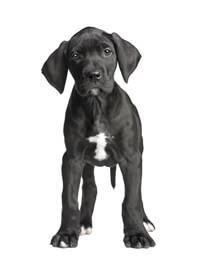 Videoanalyse
https://www.germanskills.com/single-post/2016/06/23/Probleme-mit-der-Aussprache-Die-7-schlimmsten-Aussprachefehler-auf-Deutsch-und-wie-du-sie-nicht-mehr-machst
Wenn R zu A wird
https://www.germanskills.com/single-post/2016/06/23/Probleme-mit-der-Aussprache-Die-7-schlimmsten-Aussprachefehler-auf-Deutsch-und-wie-du-sie-nicht-mehr-machst
Verbessern Sie
Alle Hunde haben drei Beine.
Tomaten sind blau
 Mit einer Gabel kann man Sachen zerschneiden.
 Ein Ball ist viereckig.
Schnee ist schwarz
Brünn liegt in Böhmen
Mit Äpfeln fängt man Mäuse
Russland ist ein kleines Land
Im Sommer ist es kalt
Aussprache ist schwierig
Hausaufgabe
Arbeitsblätter  üben
Video ansehen (Wenn R zu A wird)
Eine Nachricht verfassen + sprechen (beim nächsten Mal vortragen)
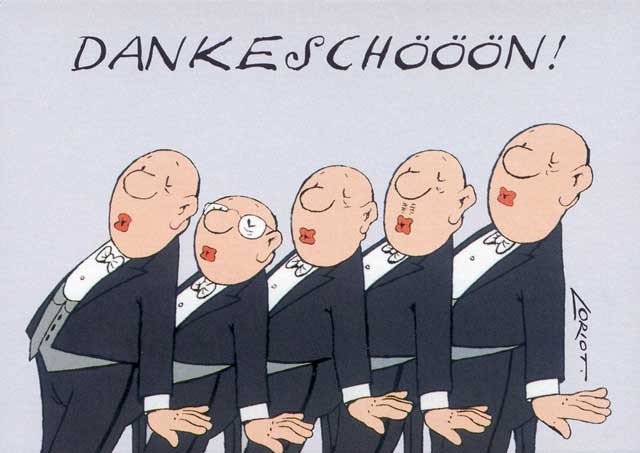